Activities ReportBoG MeetingYao-Wen ChangVP-Activities
CEDA BoG at ICCAD November 2015
Chapters
CEDA BoG at ICCAD November 2015
CAD Contest @ ICCAD
CEDA BoG at ICCAD November 2015
[Speaker Notes: The largest worldwide EDA research and development contest
Goal: Boost EDA research in advanced real-world problems; Foster industry-academia collaboration]
Registration Statistics
2012 CAD Contest
56 teams from 7 regions
USA, Japan, Mainland
China, Hong Kong, 
Korea, Italy and Taiwan
2013 CAD Contest
87 teams from 9 regions       
USA, Canada, Brazil, 
India, Russia, Japan,
Mainland China, Hong 
Kong and Taiwan
2014 CAD Contest
93 teams from 9 regions
USA, Canada, Brazil,
Russian Federation, 
India, Singapore, 
Mainland China, Hong 
Kong and Taiwan
2015 CAD Contest at ICCAD
112 teams from 12 regions/countries
Asia: Taiwan, Mainland China, Hong Kong, Korea, India, Iran
North America: USA
South America: Brazil
Europe: Belgium, Sweden, Russian Federation
Africa: Egypt
CEDA BoG at ICCAD November 2015
Contest Problems
CEDA BoG at ICCAD November 2015
Distinguished Lecturer Program
CEDA BoG at ICCAD November 2015
Distinguished Speaker at ICCAD
Time: 12:10pm-1:20pm, Nov. 3 (Tuesday)
Room: Phoenix Central
Title: The Future of Energy-efficient Computing
Speaker: Dr. Stephen W. Keckler,       Sr. Director of Architecture Research,　NVIDIA
Adjunct Professor of UT-Austin
BS of Stanford; M.S./Ph.D. of MIT
ACM/IEEE Fellow
Research areas: parallel computer architectures, high-performance computing
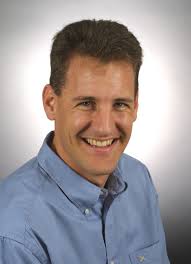 CEDA BoG at ICCAD November 2015
Workshops
CEDA BoG at ICCAD November 2015
CEDA Distinguished Lecturer Program
Naehyuck Chang, David Pan, Ulf Schlichtmann
CEDA BoG at ICCAD November 2015
Scope and structure of the program
5 Topics as guidelines for DL selection- not hard requirements
Up to 10 DLs active in parallel
2-year tenure, 50% refresh every year
Selecting DLs:
Initially: Appointments to get started
Transition to nomination process then after 2 yrs
Requesting DLs
Any IEEE chapter can request a DL
Initially allow also universities, companies to request
CEDA BoG at ICCAD November 2015
Structure of DL topics
Define areas of interest as guideline
E.g.
Analysis, Simulation and Testing
Synthesis, Verification, Physical Design
Analog and Mixed-Signal
System-Level Design
Emerging Topics
Guideline, no hard requirement!
Try DLs balance - but focus on DL quality, not on topics
CEDA BoG at ICCAD November 2015
Finances
Follow CEDA travel rules
Encourage / prioritize co-funded trips
Co-funding by requesters (50%)
Co-funding by DL (coordination with trips taken for other reasons (conferences etc.) – reimburse only additional expenses then
Encourage multiple talks in one region
Limit on # of lectures / trips?
E.g. max. 4 funded talks per year
No limit on co-funded talks
CEDA BoG at ICCAD November 2015
Budget sizing
Assume USD 1,500 per lecture
Mixture of regional/ national / international
Mixture of co-funded yes / no
10 DLs in steady-state
3 lectures / DL / year
 USD 45k pa
CEDA BoG at ICCAD November 2015
Getting started . . .
11’15: Refine proposals based on EC / BoG feedback
01’16: Detailed procedures written up (ASP-DAC meet?)
02’16: First batch of CEDA DLs nominated to CEDA EC
03’16: Announcements sent out!
We’re on our way then!!

Targets:
5 DLs starting in 2016, 5 additional in 2017 steady-state then
CEDA BoG at ICCAD November 2015
To be refined as we move along . . .
Diversity among DLs:
Women / Minorities
Geography
Topic
How to measure success of the program / individual DLs?
Reporting on every event (# / type of attendees; photos required for PR; …)
Feedback forms for participants
Who evaluates all of this (DLP Committee?)??
CEDA BoG at ICCAD November 2015
For Reference: IEEE CAS DL rules
All trips must be approved in advance by the DL PC
Max. 3 DLP talks per DL per year.
Reimbursement of travel expenses for approved trips:
up to $1,500 per domestic engagement
up to $2,000 per engagement for presentations to CAS Chpt. on a continent other than the speaker’s home continent.
Max. 4 DLP lectures per year per IEEE-CASS chapter
All expenses of the first two DLP lectures at each IEEE-CASS chapter will be covered by the IEEE-CASS DLP program.
The CAS DLP will pay for travel for the third and fourth lectures. The local travel expenses of the third and fourth lectures will be covered by the local chapter organizing the event.
CEDA BoG at ICCAD November 2015
Recognizing DLs
Appointment Letter
Upon request of DL: letter to boss in support of DL trips 
Announcement in CEDA Newsletter
CEDA Service award upon completion
Requirements, e.g. min. # of lectures? Or positive feedback?
CEDA BoG at ICCAD November 2015